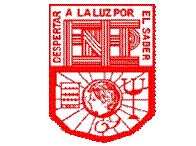 Escuela Normal de Educación Preescolar
Nombre del curso
OBSERVACIÓN Y ANÁLISIS DE LA PRÁCTICA  EDUCATIVA
Profra. Laura Chavarría Valdés
PROPÓSITO
Acercar al futuro docente a los contextos socioculturales y a  las instituciones de educación básica, sentando las bases teórico metodológicas, didácticas  y  técnicas de lo que se ha denominado el Trayecto de práctica profesional  dentro de este nuevo  plan de estudios.
UNIDAD  DE  APRENDIZAJE I
Fundamentos teórico metodológicos de las técnicas de observación y entrevista para analizar la práctica educativa. 

 Características de la observación en entornos educativos 

 Práctica de observación, registro y análisis de la información 

 Características de la entrevista 

 Práctica de entrevista y transcripción 

 Análisis de la información 

Interpretación de la información
UNIDAD  DE  APRENDIZAJE  II
Acercamiento a contextos socioculturales. 

 Identificación de las dimensiones de la práctica educativa. 

 Construcción de instrumentos de observación y registro para analizar las dimensiones: social, cultural, económica, histórica, ideológica, política, pedagógica y valoral. 

Acercamiento a diversos contextos educativos
UNIDAD DE  APRENDIZAJE   III
La educación: una actividad compleja. 

 La influencia de los contextos socioculturales y escolares en la práctica educativa. 

 Los actores en el contexto escolar y sus relaciones.
Trayectos formativos
Psicopedagógico
Preparación para la Enseñanza y el Aprendizaje
Lengua Adicional y Tecnologías de la Información y la Comunicación
Práctica Profesional 
Optativas
RELACIÓN CON OTROS CURSOS
El sujeto y su formación profesional como docentes.

Psicología del desarrollo infantil.

Panorama actual de la educación básica en México.
Competencias profesionales del curso.
Utiliza recursos de la investigación educativa para enriquecer la práctica docente, expresando su interés por la ciencia.
Utiliza medios tecnológicos y las fuentes de información disponibles para mantenerse actualizado respecto a las diversas áreas disciplinarias y campos formativos que intervienen en su trabajo docente.
Aplica  proyectos de investigación para profundizar en el conocimiento de sus  alumnos e intervenir en sus procesos de desarrollo.
ORIENTACIONES PARA EL APRENDIZAJE Y ENSEÑANZA
La modalidad de trabajo es seminario-taller, implicando diálogo y discusión conceptual, reflexión teórica, investigación educativa, reflexión individual y colectiva de experiencias  y permita arribar a mayores niveles de comprensión-explicación de la práctica educativa.
Desarrolle la capacidad de observación y entrevista, recuperando información de  algunos contextos  socioculturales.
SUGERENCIAS DE EVALUACIÓN
Permanente, individual, colectiva, cuantitativa y cualitativa, con evidencias de aprendizaje que se constituyen en productos tangibles del logro de una competencia. 
 Portafolio  de evidencias con instrumentos de observación, entrevistas, encuestas, fotografías, videograbación,  registros, análisis e interpretación.
PERFIL DE EGRESO
Competencias  profesionales
Competencias Genéricas
Usa su pensamiento crítico y
  creativo para la solución de problemas
  y la toma de decisiones

 Aprende de manera permanente

 Colabora con otros para generar
   proyectos innovadores y de impacto social

 Actúa con sentido ético

 Aplica sus habilidades comunicativas
  en diversos contextos

 Emplea las tecnologías de la información
  y la comunicación.
Competencias  profesionales

 Diseña planeaciones didácticas, aplicando sus conocimientos   pedagógicos y disciplinares para responder a las necesidades del contexto en el marco de los planes y programas de educación básica.

 Genera ambientes formativos para propiciar la autonomía y promover  el desarrollo de conocimientos, habilidades, actitudes y valores en los alumnos.

 Aplica críticamente el plan y programas de estudio de la educación básica para alcanzar los propósitos educativos y contribuir al pleno   desenvolvimiento de las capacidades de los alumnos del nivel escolar.

 Usa las TIC como herramienta de enseñanza y aprendizaje.

 Emplea la evaluación para intervenir en los diferentes ámbitos y    momentos de la tarea educativa.

 Propicia y regula espacios de aprendizaje incluyentes para los alumnos, con el fin de promover la convivencia, el respeto y la aceptación.

 Actúa de manera ética ante la diversidad de situaciones que se presentan en la práctica profesional.

 Utiliza recursos de la investigación educativa para enriquecer  la práctica docente, expresando su interés por la ciencia y la propia investigación.

 Interviene de manera colaborativa con la comunidad escolar, padres de familia, autoridades y docentes, en la toma de decisiones y en el desarrollo de alternativas de solución.
Reglamento interno
Se tomará en cuenta la  asistencias  a clase
 Respeto y la  buena  actitud.
Buena presentación de cuaderno, diario, materiales.
Se manejarán rúbricas.
No se permiten salidas constantes del salón.
No se permite uso de celulares, computadora, trabajos que no sean de la materia.
Criterios de evaluación
Exámenes                                                                                                                        PORCIENTO
1°  2°y  3° Bimestre           examen parcial (10)  e institucional (20)                             30%


1°   2°  Bimestre                Trabajos escritos (15)
1° 2°  Bimestre                  Evidencias de aprendizaje(25) 

3° Bimestre 
Evidencias de aprendizaje (25%)                                                                                          40%
Trabajos escritos (10%)
Portafolio semestral  (5%)                                                                                                             


Participaciones, exposiciones y manejo de material.
1 ° 2°  y 3°  Bimestre
Participaciones (10)                                                                                                                  30%
Exposiciones (10)
Manejo de material y tic´s (10)                   

Observación y práctica docente 
 
                                                                                                                                 TOTAL         100 %
Fechas de evaluaciones
12 y 13 de Septiembre examen institucional de diagnostico.

3,4,y 5 de Octubre primer examen institucional


1° Bimestre entrega de calificaciones 9 y 10 de Octubre
EXÁMENES
12,13,14 de Noviembre segundo examen institucional  

2° Bimestre entrega de calificaciones 23 -26 de Noviembre 

14, 15 y 16  de Enero  examen semestral 


3° Bimestre entrega de calificaciones 21 y 22 de Enero
SUERTE EN TU PRIMER SEMESTRE